ДЕТСКАЯ АГРЕССИВНОСТЬВИДЫ, ФОРМЫ и ПРИЧИНЫ ВОЗНИКНОВЕНИЯ
ИНФОРМАЦИЯ ДЛЯ РОДИТЕЛЕЙ
Выполнила педагог-психолог МБОУ СОШ № 1
 г. Лакинска Потапова Н. В.
АГРЕССИЯ - это любая форма поведения, нацеленного на оскорбление или нанесение вреда другому живому существу, не желающего подобного обращения.

АГРЕССИЯ - импульс или намерение, предопределяющее такое поведение человека, которое характеризуется разрушительностью и деструктивностью.

АГРЕССИЯ - это модель поведения, т.е. поведение (физическое или словесное), которое направлено на причинение вреда кому-либо.
Агресси́вность (лат. Aggressio - нападать) - устойчивая характеристика субъекта, отражающая его предрасположенность к поведению, целью которого является причинение вреда окружающему, либо подобное аффективное состояние (гнев, злость) - Википедия.

Агрессивность - относительно устойчивая личностная черта, проявляющаяся в готовности субъекта к агрессивному поведению, т.е. к последовательности действий, направленных на нанесение физического или психологического ущерба, вплоть до уничтожения объекта, другого человека или группы людей. (Cловарь / Под. ред. М.Ю. Кондратьева // Психологический лексикон).
Агрессивность присуща в той или иной степени каждому человеку и влияет на его развитие. Но форма ее проявления обуславливает успешность этого развития. 
  Если агрессивные реакции человека адекватны ситуации и выражаются в социально приемлемой форме (имеет конструктивную направленность), то можно говорить о нормальном развитии. 
  Если же наоборот, агрессия принимает деструктивные тенденции, это свидетельствует о нарушениях развития человека. 
  Усвоению ребенком как конструктивной, так деструктивной форм агрессивного поведения способствуют система детско-родительских отношений в целом, а так же набор родительских установок по отношению к ребенку и его воспитанию.
Со временем деструктивные тенденции агрессивного поведения могут закрепляться и фиксироваться в качестве черты личности ребенка и приводить к негативным последствиям для его развития. 
  Как правило, такой ребенок вызывает неприязнь у взрослых, занимает положение «непринятого» или «отверженного» в коллективе сверстников, делая его поведение еще более неадекватным.
ВИДЫ АГРЕССИИ

1) Познавательная – состоит из определения объекта, на который направлена агрессия, и оправданной мотивации своего поведения.

2) Волевая – основана на положительных качествах ребёнка: решительность, настойчивость и целеустремлённость.

3) Эмоциональная – это лёгкая возбудимость, проявляющаяся в виде негативных эмоций: злости и отвращения, гнева и призрения.
ФОРМЫ АГРЕССИВНОГО ПОВЕДЕНИЯ
ФОРМЫ АГРЕССИВНОГО ПОВЕДЕНИЯ
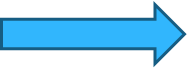 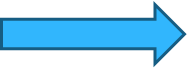 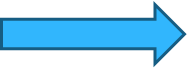 ПРИЧИНЫ ВОЗНИКНОВЕНИЯ АГРЕССИИ
1) Проблемы в семье и «погрешности» в воспитании

2) Психофизиологические причины

3) Влияние СМИ
Самыми распространёнными причинами возникновения агрессии являются проблемы в семье и «погрешности» в воспитании:
1) Проблема отношений внутри семьи, конфликты и непонимание между отцом и матерью, выражающееся в не разделении интересов друг друга и равнодушии.
2) Агрессивное поведение самих родителей.
3) Равнодушие родителей к делам и интересам своего ребёнка, его успешности и социальному статусу.
4) Ситуация, когда родители ограждают детей от обязанностей по дому и не допускают к решению семейных вопросов.
5) Сильная эмоциональная привязанность ребёнка к одному из родителей, в этом случае объектом агрессии может стать второй или мать, или отец.
6) Противоречия воспитательного процесса, когда поведение родителей не соответствует требованиям, предъявляемым к ребёнку.
7) Непоследовательность в воспитании, когда требования родителей меняются в зависимости от сложившейся ситуации или в случае, когда родители проводят разные воспитательные линии, противоречащие друг другу.
Психофизиологические причины
• недостаточное развитие интеллекта 
• высокая степень возбудимости

которые обусловлены врождёнными или перенесёнными заболеваниями, а также полученными травмами.
Влияние СМИ 
в целом и в частности (сцены насилия на экранах телевизора, а также жестокие компьютерные игры)
Меры по предотвращению ситуаций, в которых проявляется детская агрессивность:
• Необходимо научить ребёнка различным способам избавления от негативных эмоций (описать причину гнева на бумаге и после порвать её, бить боксёрскую грушу или подушку – для девочек подушка должна быть мягкой, а для мальчиков упругой, посчитать до 10 и т. д.).
• Пресекать подобные ситуации перед их возникновением (отвлечь игрой или любым другим занятием, при проявлении насилия оградить себя или посторонних физическим действием – удержать руку, остановить ребёнка за плечи и т. д.).
• Использовать во время вспышки агрессии минимальное количество слов, не оскорблять ребёнка, чтобы не спровоцировать усиление вспышки гнева и злости.
• Не пытаться шантажировать и запугивать ребёнка.
• Показать на собственном примере правильное поведение, стать образцом терпения и спокойствия.
Следует отметить, что у агрессивных детей существует повышенный тонус мышц, ребёнок напряжён, поэтому один из способов воздействия является спорт и физическая активность ребёнка. 
  Также, существует специальная гимнастика, направленная на релаксацию и расслабление мышц организма. 
  Хорошо влияют на агрессивных детей упражнения в воде и водные процедуры, при проведении которых можно использовать успокаивающие травы и ароматические масла (при условии, что у ребёнка нет на них аллергии).